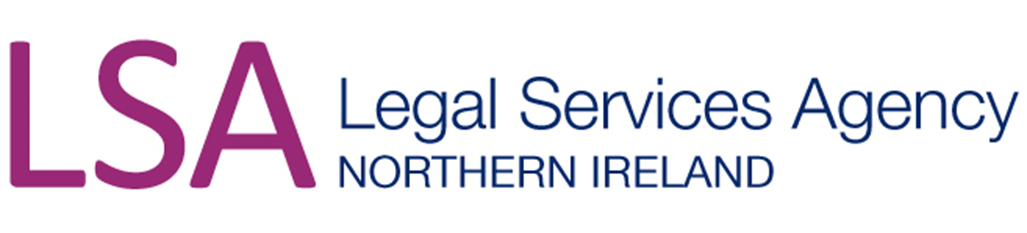 Civil and Family Justice Review

Paul Andrews
Facing Family Difficulties - the Experience 
Legal Aid Board Annual Conference
22 September 2016
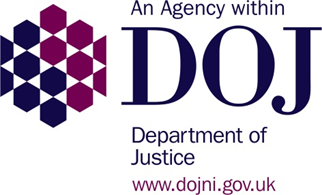 Agenda
A Tale of Two Reviews
Access to Justice Review II
Civil and Family Justice Review

Access to Justice Review
Key Family Recommendations

Civil and Family Justice Review
Key Recommendations

The “Iceland” Deal
Harmonising the Reviews
A Tale of Two Reviews
Access to Justice Review II
Launched in June 2014
Undertaken by Colin Stutt
Reported in September 2015
Report  available at https://www.justice-ni.gov.uk/consultations/report-access-justice-review

Civil and Family Justice Review
Commissioned by the Lord Chief Justice in September 2015
Led by Lord Justice Gillen
Interim report on Family published in August 2016
Interim report available at http://www.jsbni.com/civilandfamilyjusticereview/Pages/default.aspx
Access to Justice Review II
Family Justice section dealt with
Family Justice Reform (10 recommendations)
Public Law Proceedings - Different Worlds 
(1 recommendation)
Family Mediation (10 recommendations)
Family Legal Aid (18 recommendations)

Major Recommendations
Establishment of a unified Family Court
Divorce to be admin not court based
Financial penalties for non compliance with family court orders
Examine Scottish model for public law children cases
Strategy for funding family mediation
Early Resolution Certificates to support early resolution & mediation
Binding costs limits
Legal aid as a loan
Civil and Family Justice Review
Key Recommendations (1)
Creation of a single family court, replacing the Family Proceedings Court & Family Care Centre, with the jurisdiction of the High Court preserved only for the most complex or legally sensitive cases. 

Creation of a Family Justice Board, replacing the Children’s Order Advisory Committee, as a strategic level forum for driving improvements in the performance of the family justice system. 
 
Fresh culture of problem solving courts within the family justice system, bringing together civil and criminal matters, including a new drug and alcohol court and a domestic violence court.  

Fresh emphasis on solutions outside the court system, more accessible mediation & educative parenting programmes in private law cases.
Civil and Family Justice Review
Key Recommendations (2)
The introduction of paperless courts including a pilot electronic file management system.

Greater use of virtual reality courts with video links/Skype/telephonic communication/paper applications and a move towards digital working.

Online dispute resolution as an alternative to court in certain types of cases, such as divorce, on a pilot basis. 

In-depth case management of public law cases involving children with the introduction of a one stop shop concept and fast-tracking of cases involving contact disputes and non-accidental injury.

An information hub with improved support for personal litigants and people with additional needs.
Civil and Family Justice Review
Key Recommendations (3)
Developing the voice of the child and extending the use of special measures and support for child and vulnerable witnesses to the family courts, with pilot schemes for the use of registered intermediaries and the NSPCC’s Young Witness Service.

A new emphasis on open justice within the system.

Mandatory judicial training, mandatory accreditation of solicitors and barristers and a requirement for practitioners to keep abreast of developments in best practice, both within the UK and internationally.
The “Iceland” Deal
How to Harmonise the Reviews

Common ground – Unified Family Court

Ownership of Family Justice – Family Justice Council
 
Early resolution – Focused certificates

Cost control and sanctions

Quality control – accreditation and training

Tackling Divorce